KONSEP DASAR KEGAWATDARURATAN
MATERNAL NEONATAL
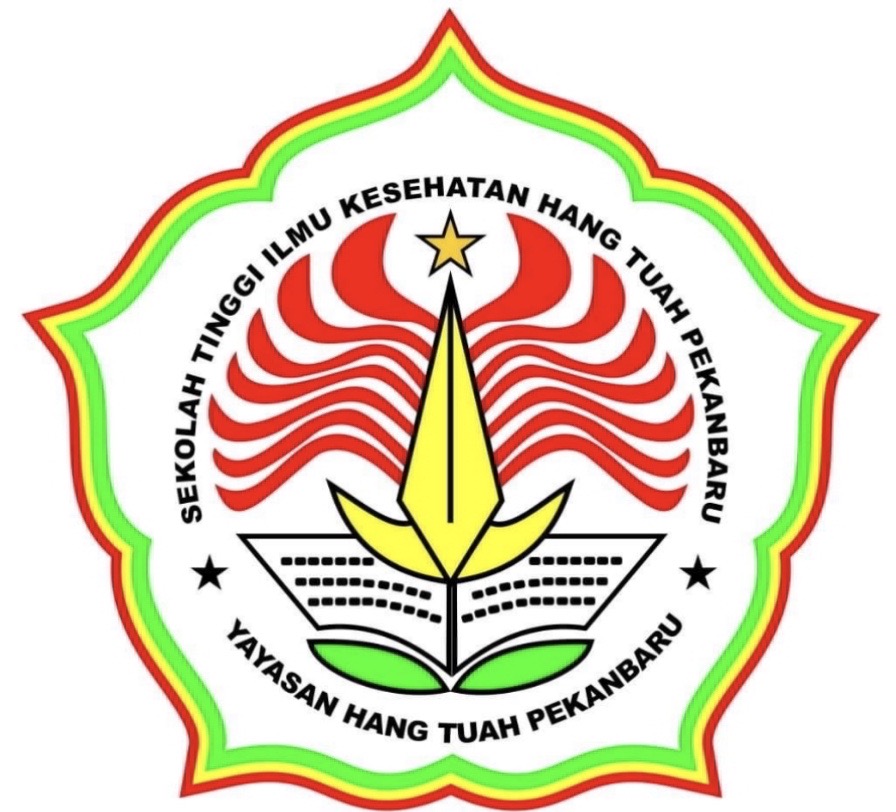 dr. Ronald Jackson Sinaga, SpOG
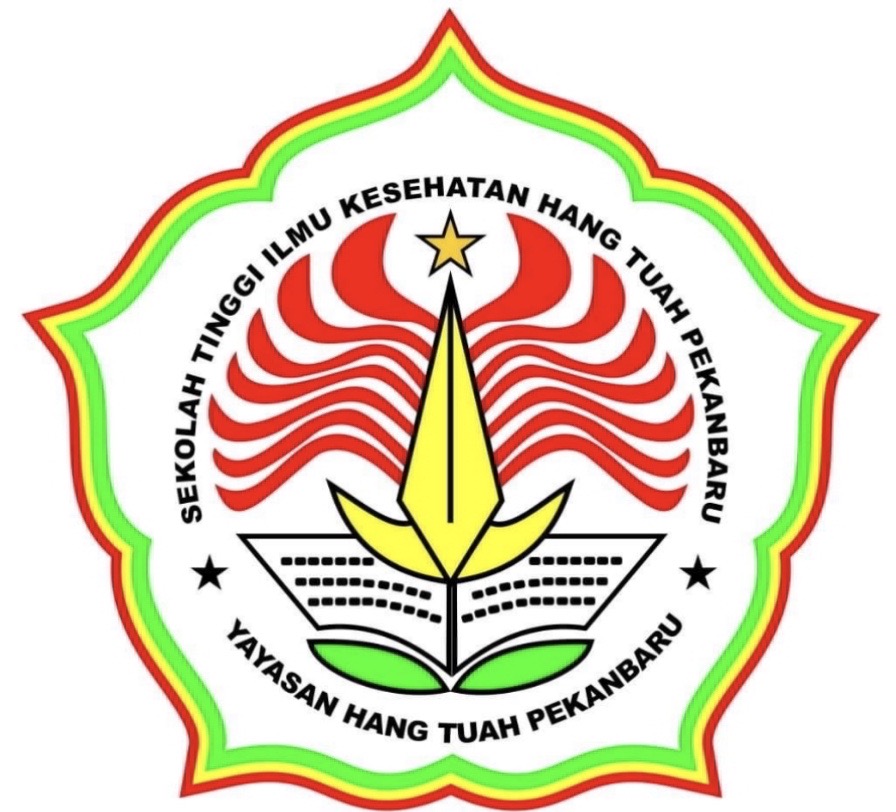 DEFINISI
Kegawatdaruratan ➢kejadian yang tidak diduga atau terjadi secara tiba-tiba, seringkali merupakan kejadian yang berbahaya.
➢ situasi serius dan kadang kala berbahaya yang terjadi secara tiba-tiba dan tidak terduga dan membutuhkan tindakan segera guna menyelamatkan jiwa/nyawa.

kegawatdaruratan obstetri ➢ kondisi kesehatan yang mengancam jiwa yang terjadi dalam kehamilan atau selama dan sesudah persalinan dan kelahiran.

Kasus gawat darurat obstetri ➢ kasus obstetri yang apabila tidak segera ditangani akan berakibat kematian ibu dan janin.
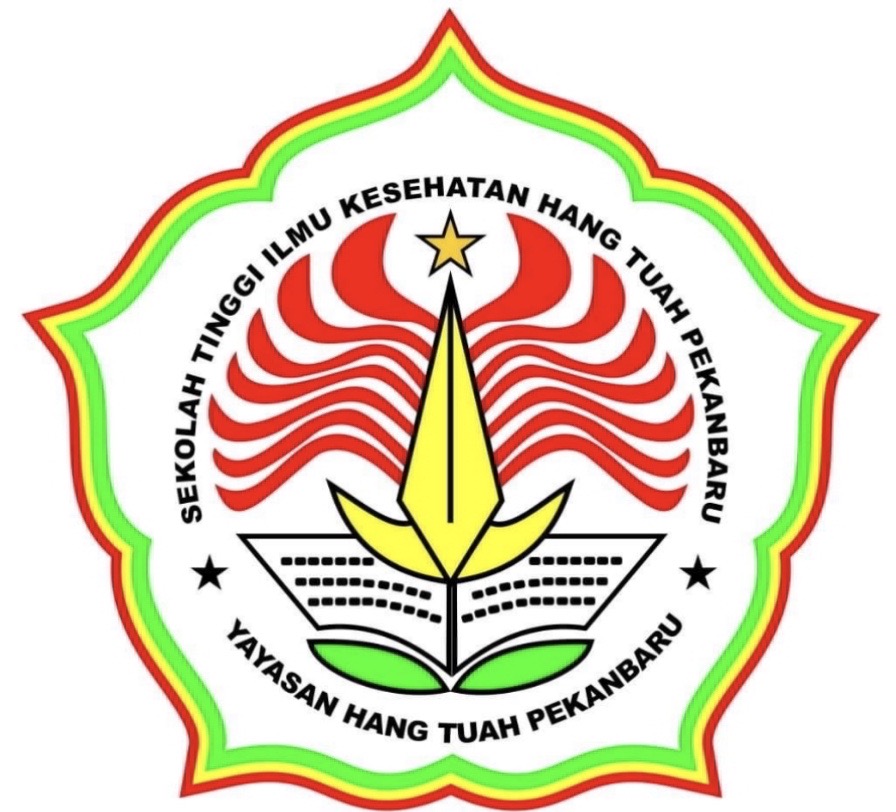 DEFINISI
Kegawatdaruratan neonatal ➢ situasi yang membutuhkan evaluasi dan manajemen yang tepat pada bayi baru lahir yang sakit kritis (≤ usia 28 hari), serta membutuhkan pengetahuan yang dalam mengenali perubahan psikologis dan kondisi patologis yang mengancam jiwa yang bisa saja timbul sewaktu-waktu.

Penderita atau pasien gawat darurat ➢ pasien yang perlu pertolongan tepat, cermat, dan cepat untuk mencegah kematian/kecacatan.
➢ penderita yang bila tidak ditolong segera akan meninggal atau menjadi cacat, sehingga diperlukan tindakan diagnosis dan penanggulangan segera.

Ukuran keberhasilan ➢ waktu tanggap (respon time) penolong.
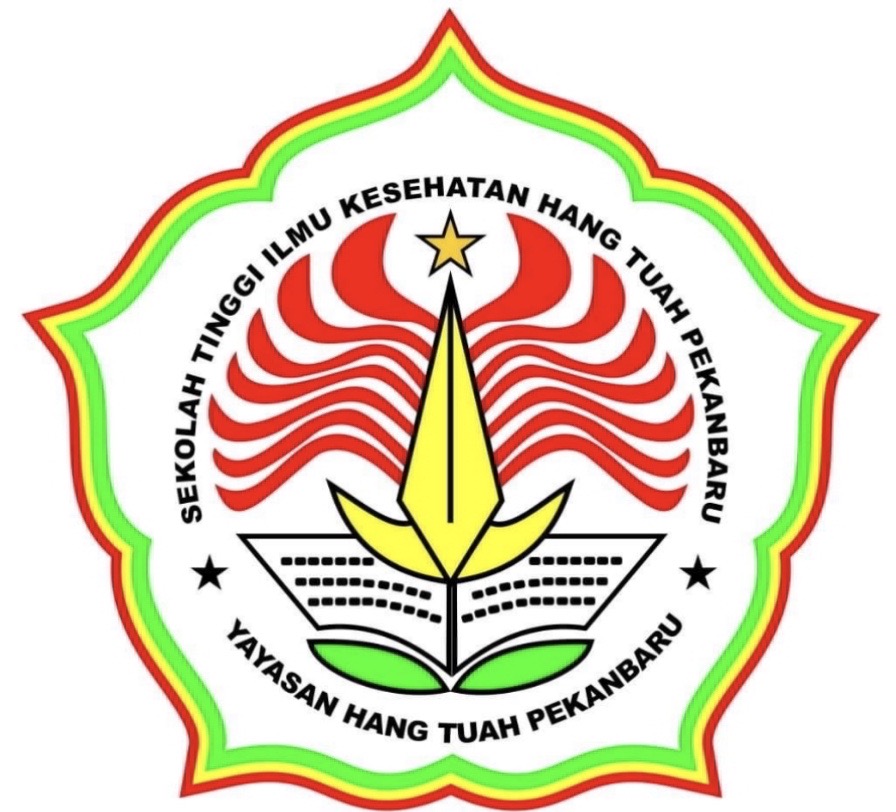 Kompetensi pengetahuan dasar yang perlu dimiliki seorang bidan :
Indikasi tindakan kegawatdaruratan kebidanan (distosia bahu, asfiksia, retensio plasenta, pendarahan, atonia uteri dan mengatasi syok).

Indikasi tindakan operatif pada persalinan (gawat janin, CPD).

Indikator komplikasi persalinan: perdarahan, partus macet, malpresentasi, preeklamsi/eklamsi, gawat janin, infeksi, KPD tanpa infeksi, distosia karena inersia uteri primer, postterm, preterm serta tali pusat menumbung.
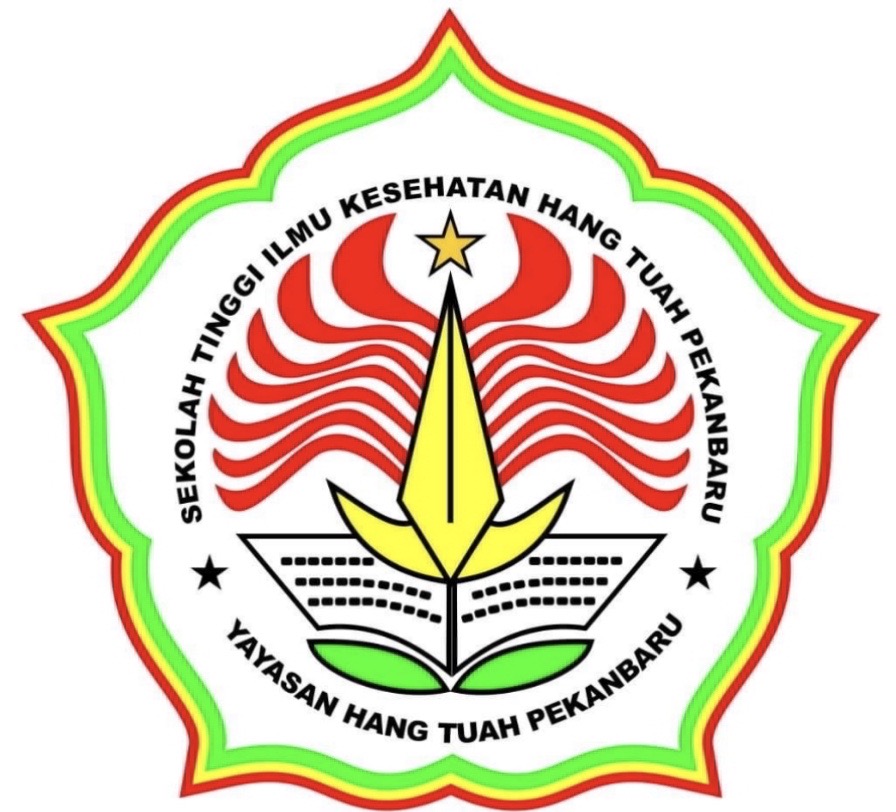 Kompetensi keterampilan dasar yang perlu dimiliki seorang bidan :
Mengidentifikasi secara dini persalinan abnormal dan kegawatdaruratan dengan intervensi yang sesuai dan atau melakukan rujukan dengan tepat waktu.
Melakukan pengeluaran plasenta secara manual.
Mengelola perdarahan postpartum.
Memindahkan ibu untuk tindakan tambahan atau kegawatdaruratan dengan tepat waktu sesuai indikasi.
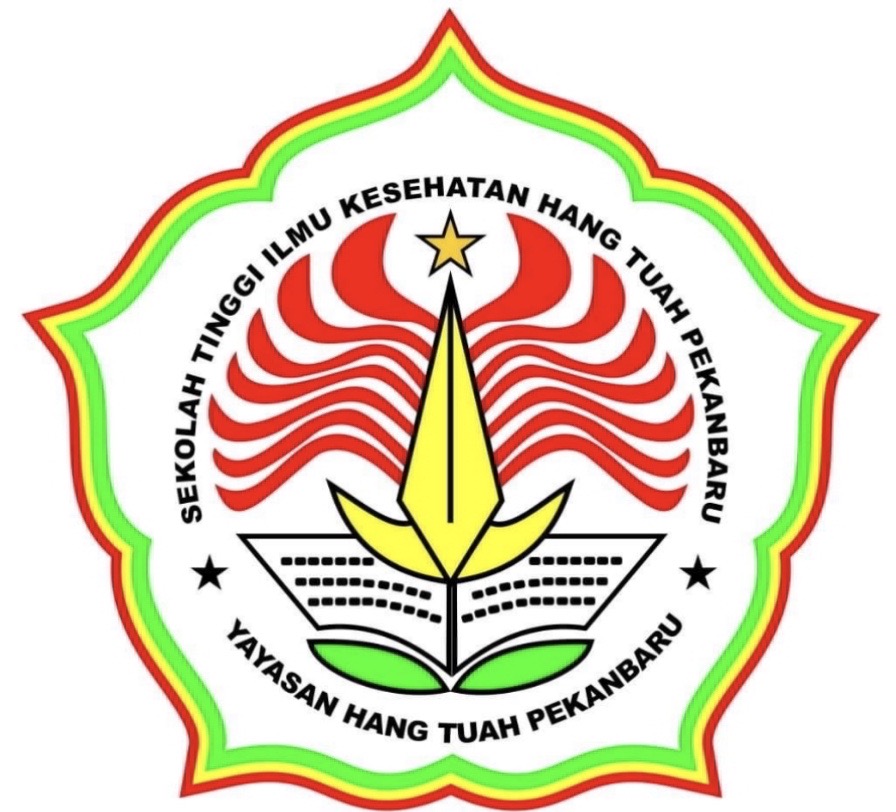 Keterampilan tambahan :
Menolong kelahiran presentasi muka dengan penempatan dan gerakan tangan yang tepat.
Memberikan suntikan anestesi lokal jika diperlukan.
Melakukan ekstraksi forsep rendah dan vakum jika diperlukan sesuai kewenangan.
Mengidentifikasi dan mengelola malpresentasi, distosia bahu, gawat janin dan IUFD dengan tepat.
Mengidentifikasi dan mengelola tali pusat menumbung.
Mengidentifikasi dan menjahit robekan serviks.
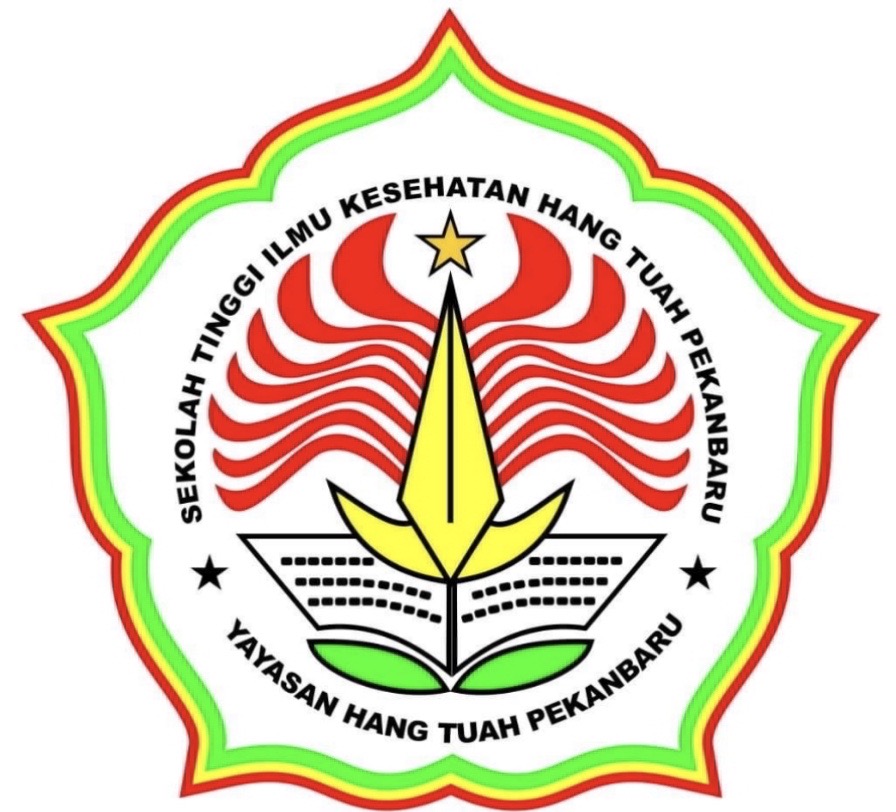 Pelayanan kebidanan dibedakan menjadi 3 jenis pelayanan :
Layanan primer ➢ sepenuhnya menjadi tanggung jawab bidan.
Layanan sekunder ➢ sebagai anggota tim yang kegiatannya dilakukan secara bersamaan sebagai salah satu dari sebuah proses kegiatan pelayanan kesehatan.
Layanan rujukan ➢ rujukan ke sistem pelayanan yang lebih tinggi, atau sebaliknya.
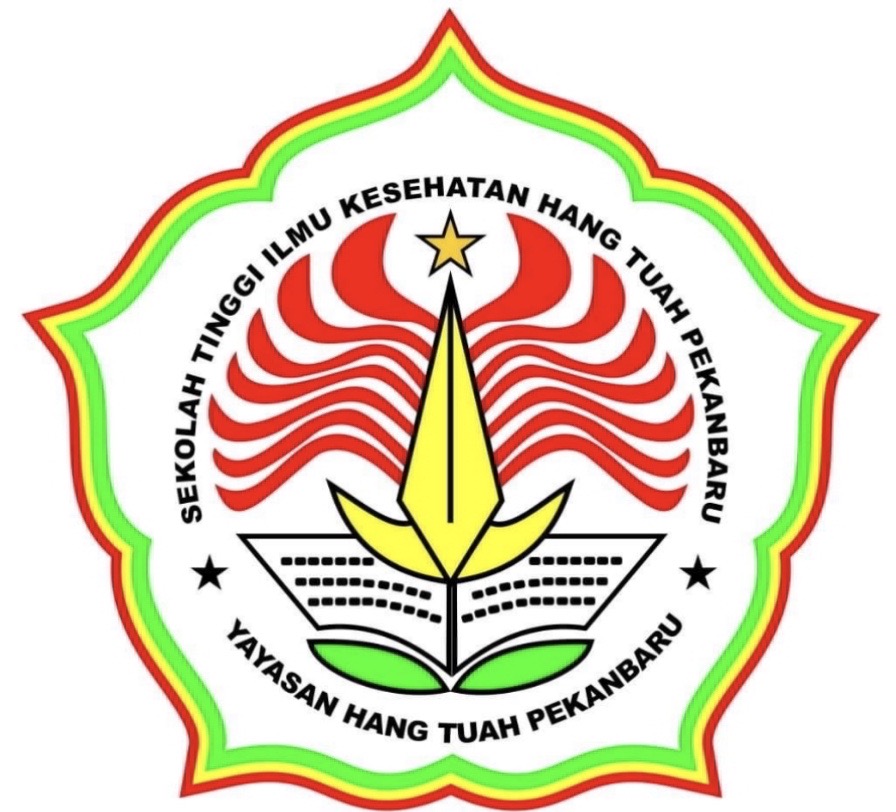 Asesmen awal kegawatdaruratan :
A (Airway): memastikan jalan nafas bebas hambatan
B (Breathing): menjamin ventilasi lancar
C (Circulation): melakukan pemantauan peredaran darah

Penatalaksanaan awal terhadap kasus kegawatdaruratan kebidanan:
Tetap tenang, jangan panik, jangan membiarkan ibu sendirian tanpa pendamping.
Bila tidak ada petugas lain, berteriaklah untuk meminta bantuan.
Jika ibu tidak sadar, lakukan asesmen jalan nafas, pernafasan, dan sirkulasi dengan cepat.
Jika dicurigai adanya syok, mulai segera tindakan membaringan ibu miring ke kiri dengan bagian kaki ditinggikan, longgarkan pakaian yang ketat seperti BH, celana, dll.
Ajak bicara ibu dan bantu ibu untuk tetap tenang.
Lakukan pemeriksaan dengan cepat meliputi tanda vital, warna kulit, dan perdarahan yang keluar.
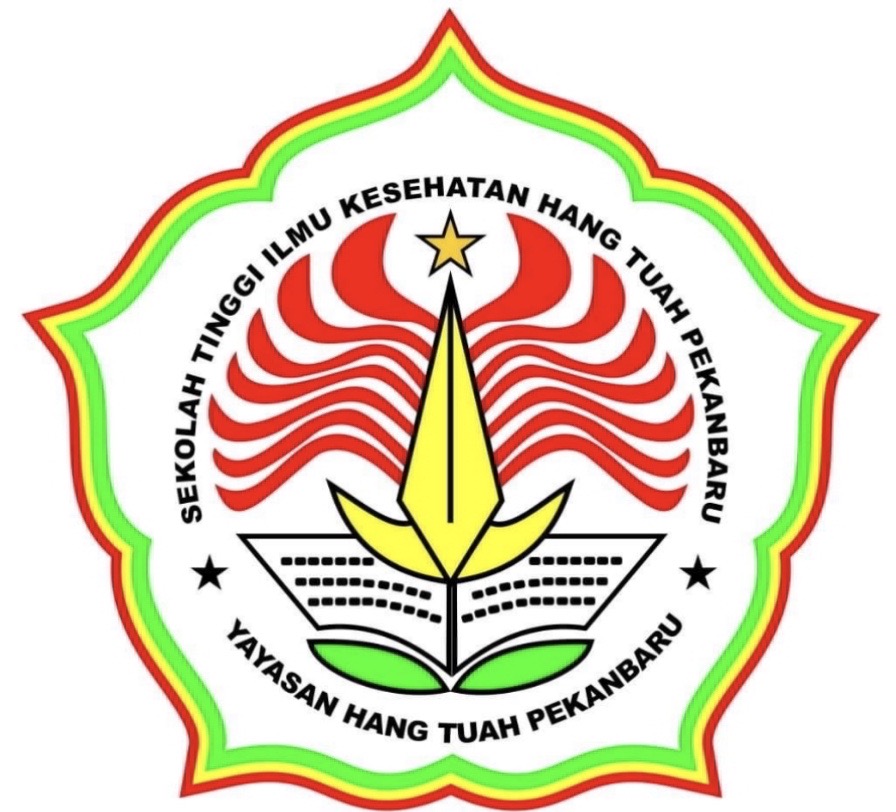 Asesmen awal kasus kegawatdaruratan kebidanan secara cepat
a. Jalan nafas dan pernafasan
Perhatikan adanya sianosis, gawat nafas, lakukan pemeriksaan pada kulit: adakah pucat, suara paru: adakah weezhing, sirkulasi tanda tanda syok, kaji kulit (dingin), nadi (cepat >110 kali/menit dan lemah), tekanan daarah (rendah, sistolik < 90 mmHg)
b. Perdarahan pervaginam
Bila ada perdarahan pervaginam, tanyakan :
Apakah ibu sedang hamil, usia kehamilan, riwayat persalinan sebelumnya dan sekarang, bagaimana proses kelahiran plasenta, kaji kondisi vulva (jumlah darah yang keluar, plasenta tertahan), uterus (adakah atonia uteri), dan kondisi kandung kemih (apakah penuh).
c. Tidak sadar/kejang
Tanyakan pada keluarga, apakah ibu sedang hamil, usia kehamilan, periksa: tekanan darah (tinggi, diastolik > 90 mmHg), temperatur (>38oC)
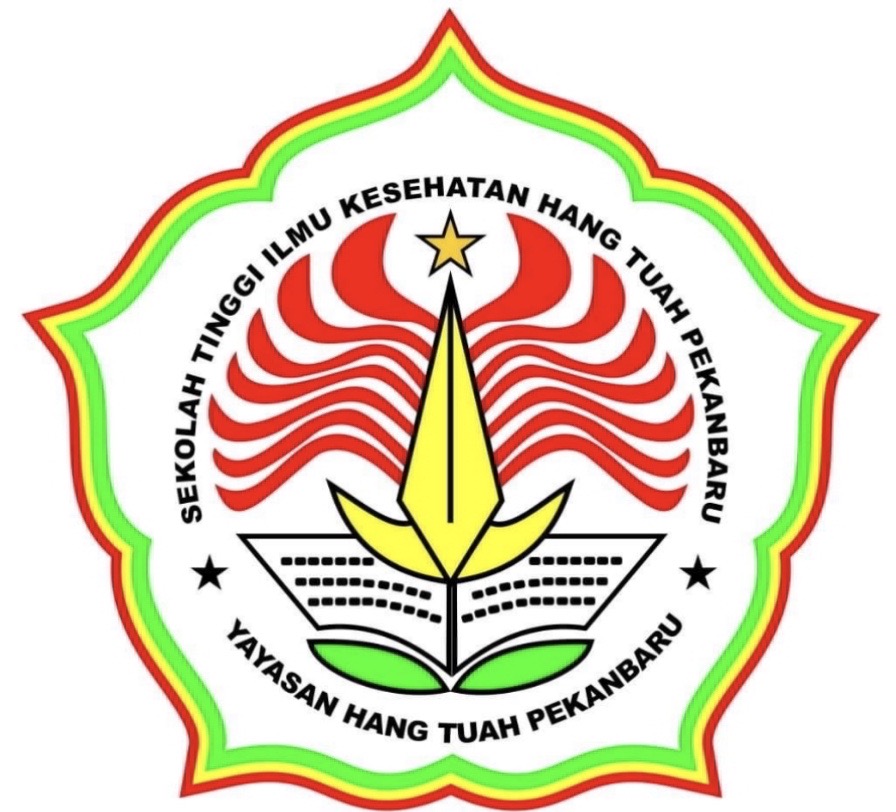 Asesmen awal kasus kegawatdaruratan kebidanan secara cepat
d. Demam yang berbahaya
Tanyakan apakah ibu lemah, letargi, sering nyeri saat berkemih.
Periksa suhu (>39oC), tingkat kesadaran, kaku kuduk, paru paru (pernafasan dangkal), abdomen (tegang), vulva (keluar cairan purulen), payudara bengkak.
e. Nyeri abdomen
Tanyakan Apakah ibu sedang hamil dan berapa usia kehamilan.
Periksa tekanan darah (rendah, sistolik < 90 mmHg), nadi (cepat, lebih dari 110 kali/ menit) temperatur (>38oC), uterus (status kehamilan).
f. Perhatikan tanda-tanda berikut :
Keluaran darah, adanya kontraksi uterus, pucat, lemah, pusing, sakit kepala, pandangan kabur, pecah ketuban, demam dan gawat nafas.
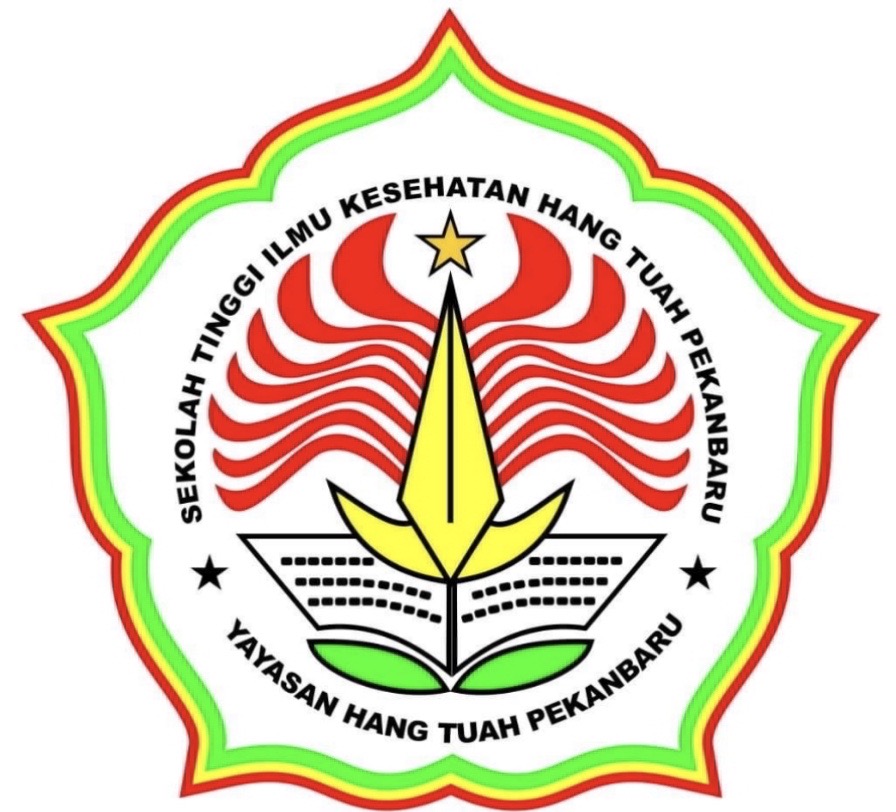 PENYEBAB KEGAWATDARURATAN MATERNAL
Perdarahan trimester I : abortus, KET, mola hidatidosa dengan komplikasi

Perdarahan trimester II-III : plasenta previa, solusio plasenta, vasa previa

Perdarahan post partum: atonia uteri, rupture uteri, retensio plasenta, sisa plasenta, robekan jalan lahir, gangguan pembekuan darah

Hipertensi dalam kehamilan : Preeklamsi/Eklamsi

Masalah nifas: infeksi nifas, mastitis, abses payudara
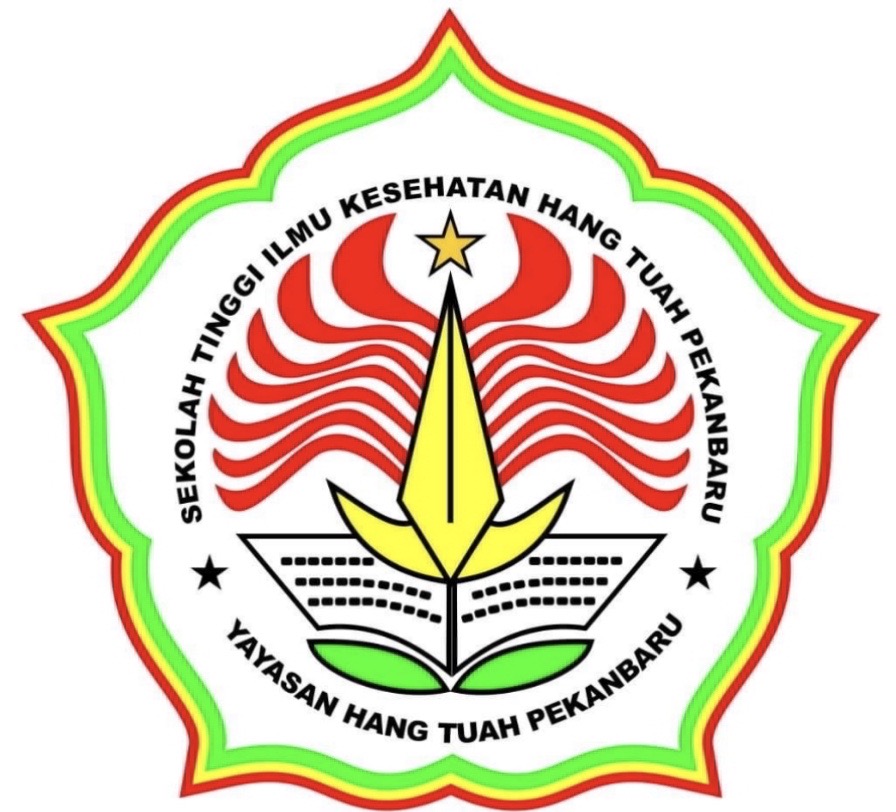 PENYEBAB KEGAWATDARURATAN NEONATAL
Faktor–faktor yang menyebabkan Kegawatdaruratan pada neonatus:
Faktor kehamilan : Kehamilan kurang bulan, kehamilan dengan penyakit DM, Kehamilan dengan gawat janin, kehamilan dengan penyakit kronis ibu, kehamilan dengan pertumbuhan janin terhambat.
Faktor pada partus: Partus dengan infeksi intrapartum dan partus dengan penggunaan obat sedatif.
Faktor pada bayi : Skor APGAR yang rendah, BBLR, bayi kurang bulan, berat lahir lebih dari 4000 gr, cacat bawaan dan frekuensi pernafasan dengan 2x observasi lebih dari 60/menit.
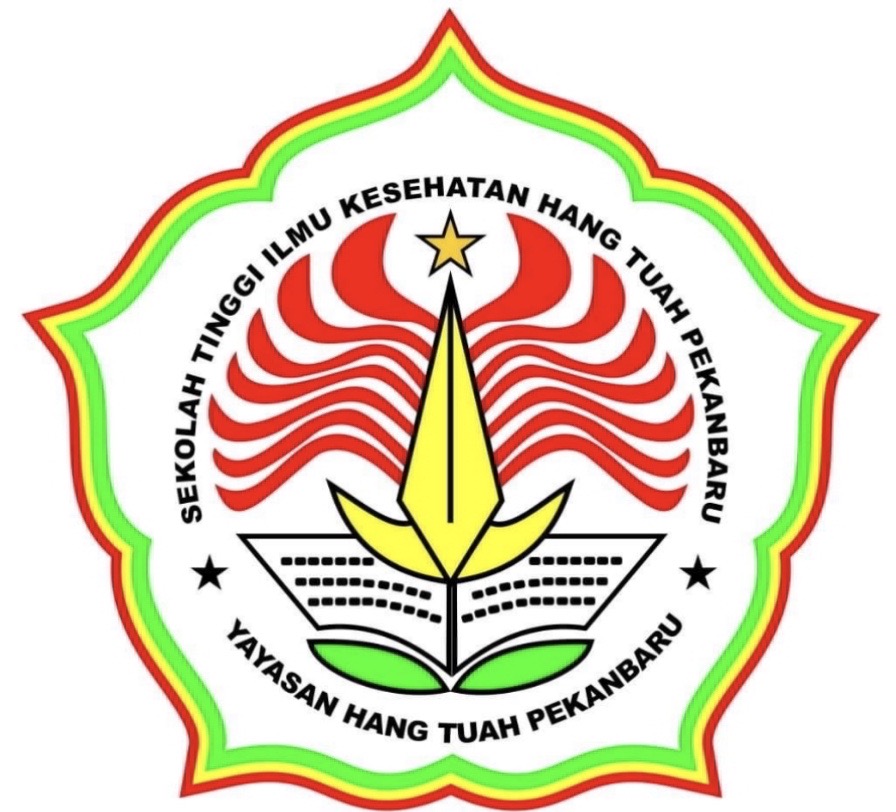 KEGAWATDARURATAN NEONATAL
Kondisi-kondisi kegawatdaruratan neonatal, antara lain:
Hipotermia
	suhu tubuh <36,5oC
Hipertermia
	suhu tubuh tinggi karena kegagalan termoregulasi
Hiperglikemia
	kadar glukosa dalam plasma berlebihan
Tetanus neonatorum
	tetanus pada bayi, karena infeksi Clostridium tetani
Asfiksia (sindrom gawat nafas)
	gangguan pernafasan
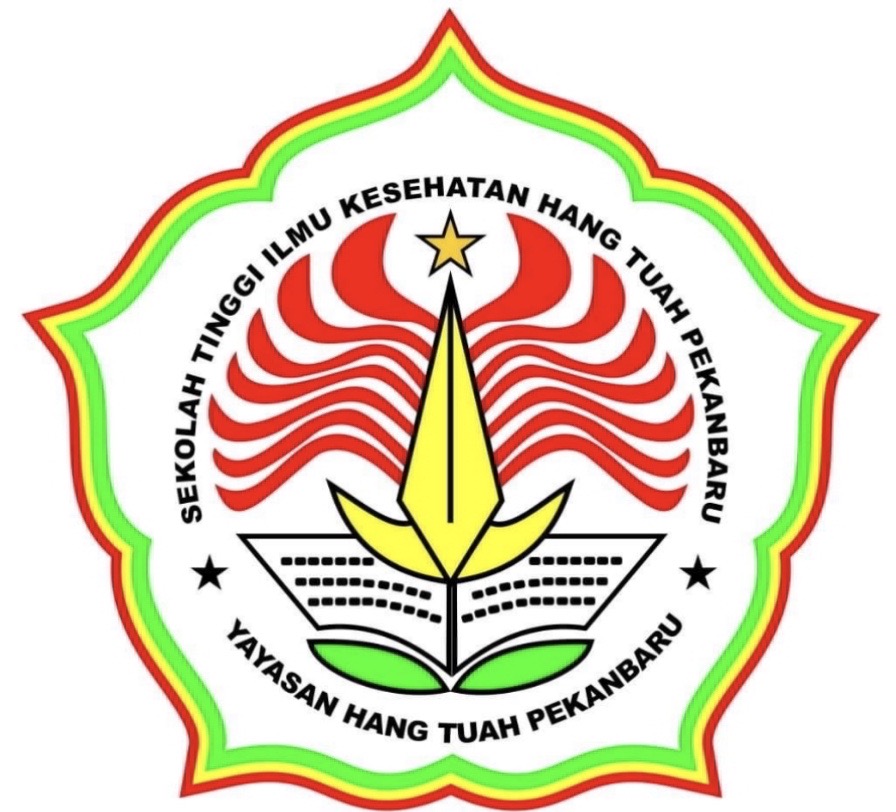 Dalam kegawatdaruratan, peran anda sebagai bidan antara lain:
1. Melakukan pengenalan segera kondisi gawat darurat
2. Stabilisasi klien (ibu), dengan oksigen, terapi cairan, dan medikamentosa dengan :
a. Menjamin kelancaran jalan nafas, memperbaiki fungsi sistem respirasi dan sirkulasi
b. Menghentikan perdarahan
c. Mengganti cairan tubuh yang hilang
d. Mengatasi nyeri dan kegelisahan
3. Ditempat kerja, menyiapkan sarana dan prasarana di kamar bersalin, yaitu:
a. Menyiapkan radiant warmer/lampu pemanas untuk mencegah kehilangan panas pada bayi
b. Menyiapkan alat resusitasi kit untuk ibu dan bayi
c. Menyiapkan alat pelindung diri
d. Menyiapkan obat obatan emergensi
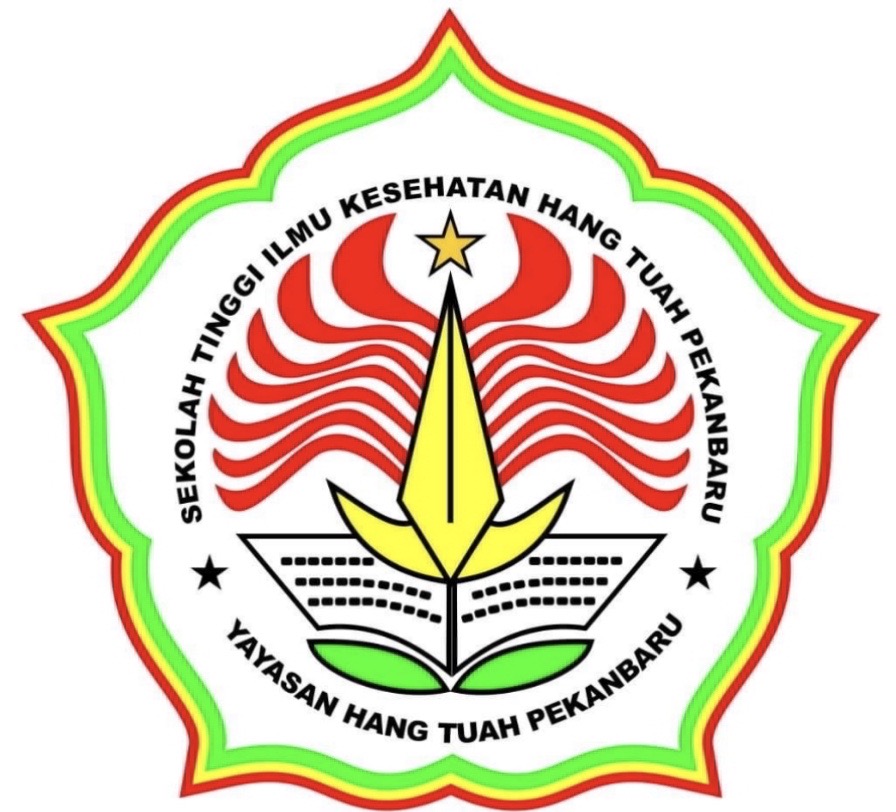 Dalam kegawatdaruratan, peran anda sebagai bidan antara lain:
4. Memiliki keterampilan klinik, yaitu:

Mampu melakukan resusitasi pada ibu dan bayi dengan peralatan yang berkesinambungan. Peran organisasi sangat penting didalam pengembangan sumber daya manusia (SDM) untuk meningkatkan keahlian

b. 	Memahami dan mampu melakukan metode efektif dalam pelayanan ibu dan bayi baru lahir, yang meliputi making pregnancy safer, safe motherhood, bonding attachment, inisiasi menyusu dini dan lain lainnya.
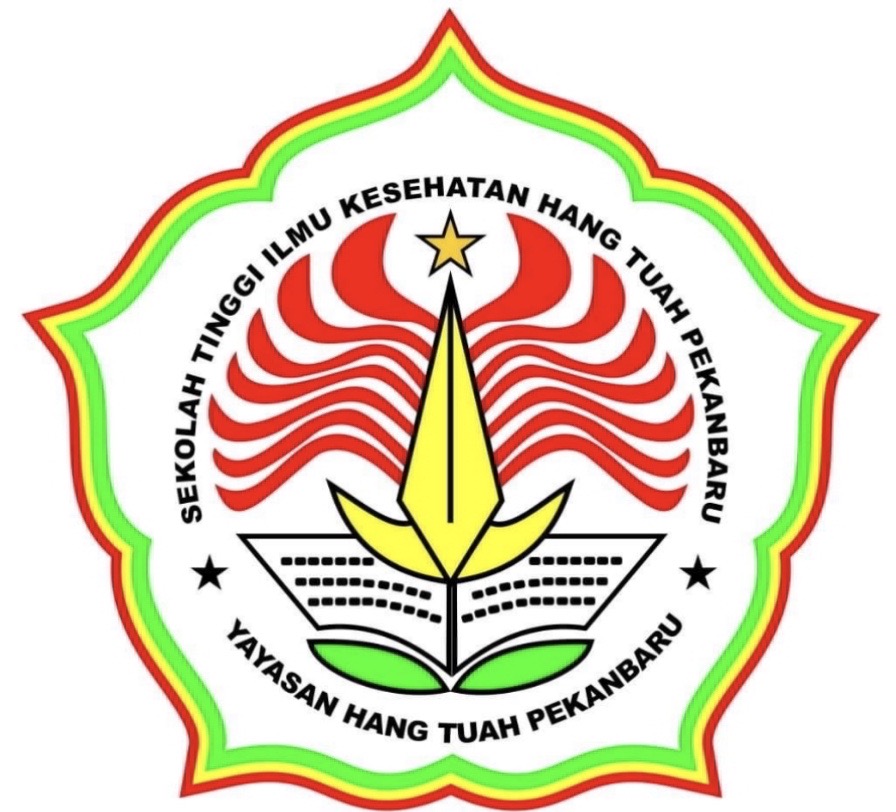 TERIMA KASIH